COMDISDOME
04.04.18
Introduction
Bibliographic Database on Communication Disorders 

Publisher : M/s Proquest Inc., USA

Coverage: World Literature since 1950

Monthly Updation
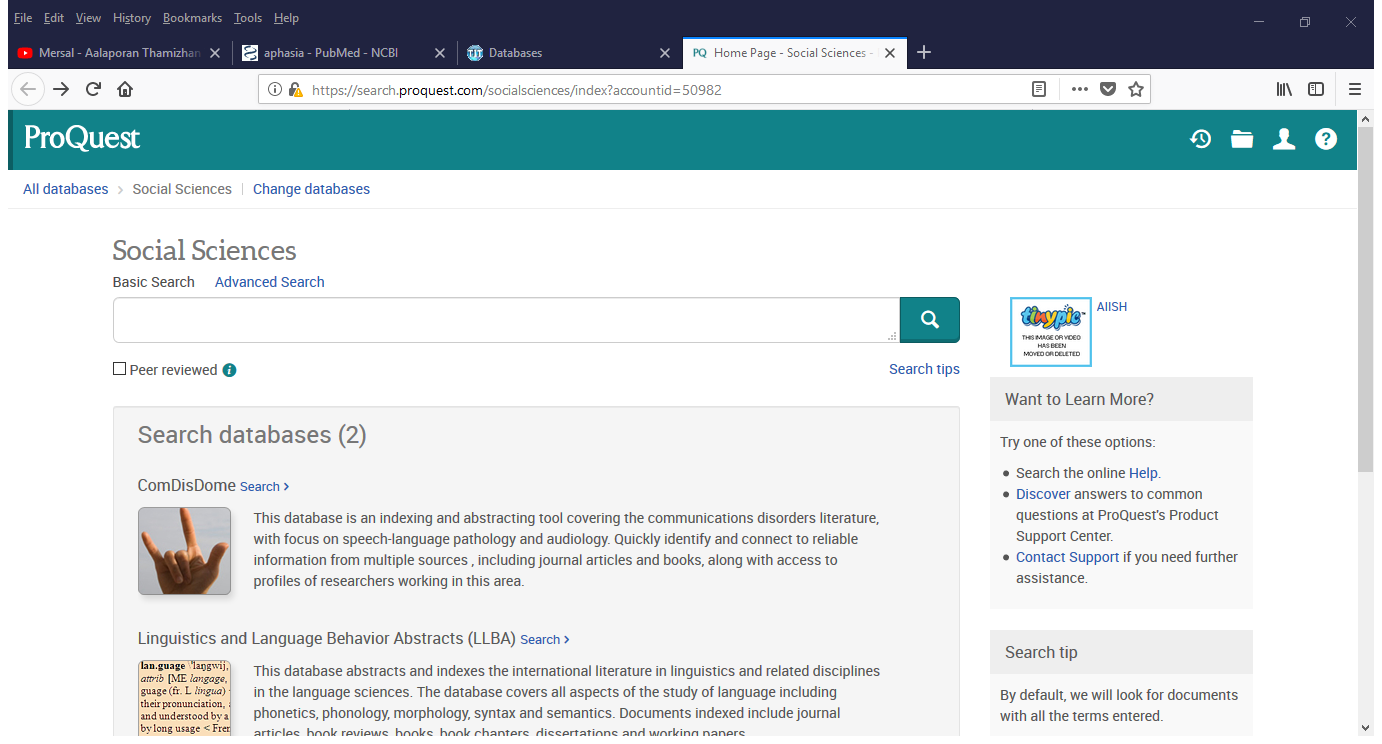 Proquest Databases
Basic Search
Basic Search
Searching Anywhere
Boolean Searching
Search Fields & Codes
	Author (AU)
	Abstract (AB)
	Document Title (TI) 
	Publication Title (PUB)
Advanced Search

Thesaurus Based Searching

Command Line Search

Phrase Searching

Limiters/Filters

Stop words

Wildcards and Truncation
Duplicate documents
My Research
Re-running Previous Search
Search Expansion
Search Within
Related Searches
Alert Creation
Result View
Email
Saving the Selected Documents
Document Preview